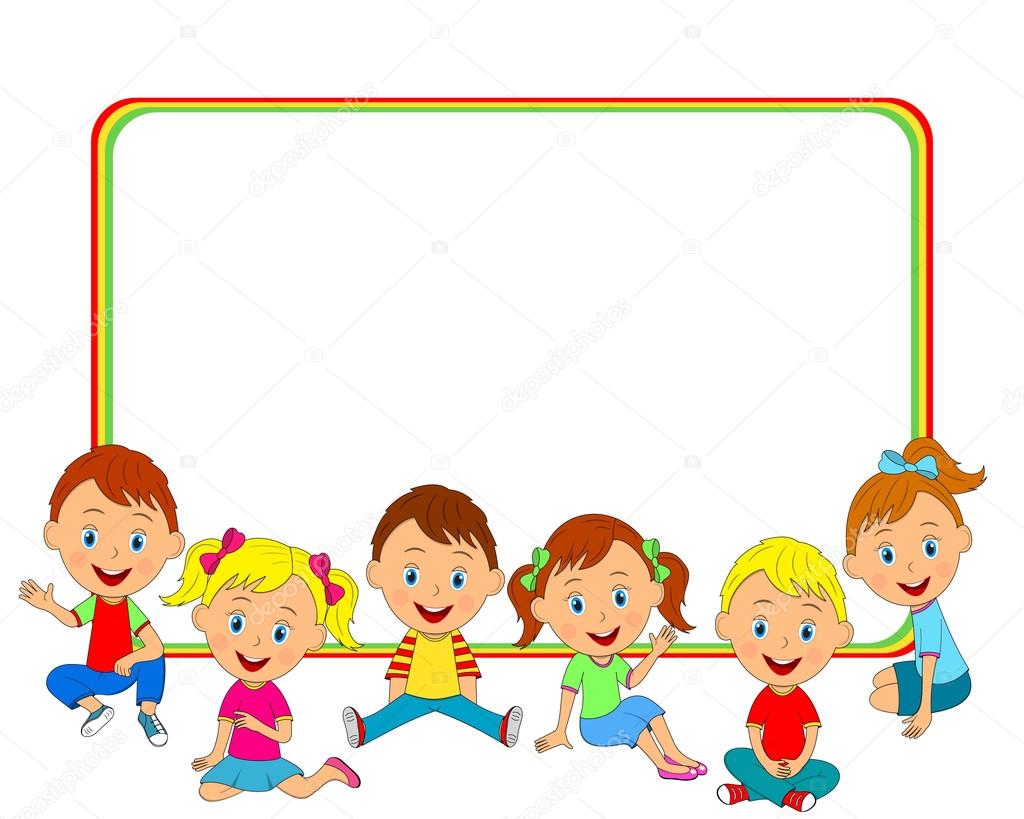 CHÀO MỪNG CÁC EM 
ĐẾN VỚI TIẾT TIẾNG VIỆT
Bài
32
CHƠI CHONG CHÓNG
TIẾT 1, 2.  TẬP ĐỌC
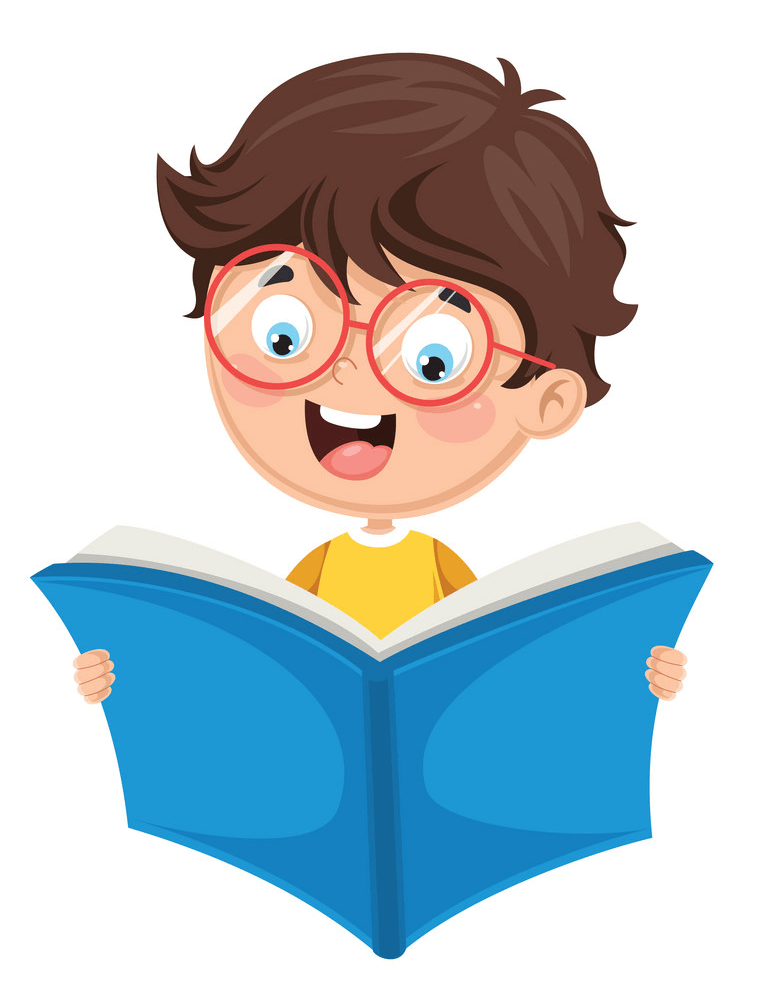 Yêu cầu cần đạt
- Đọc đúng, rõ ràng một câu chuyện; biết nghỉ hơi sau khi đọc câu, đọc đoạn.
  - Hiểu nghĩa từ: chong chóng,cười toe.
  - Hiểu nội dung bài đọc: Trò chơi tuổi thơ của hai anh em. Tình cảm anh em thân thiết, nhường nhịn lẫn nhau.
  - Luyện tập theo văn bản đọc.
TIẾT 1
ĐỌC
Em thích chơi trò chơi gì với anh chị em của mình?
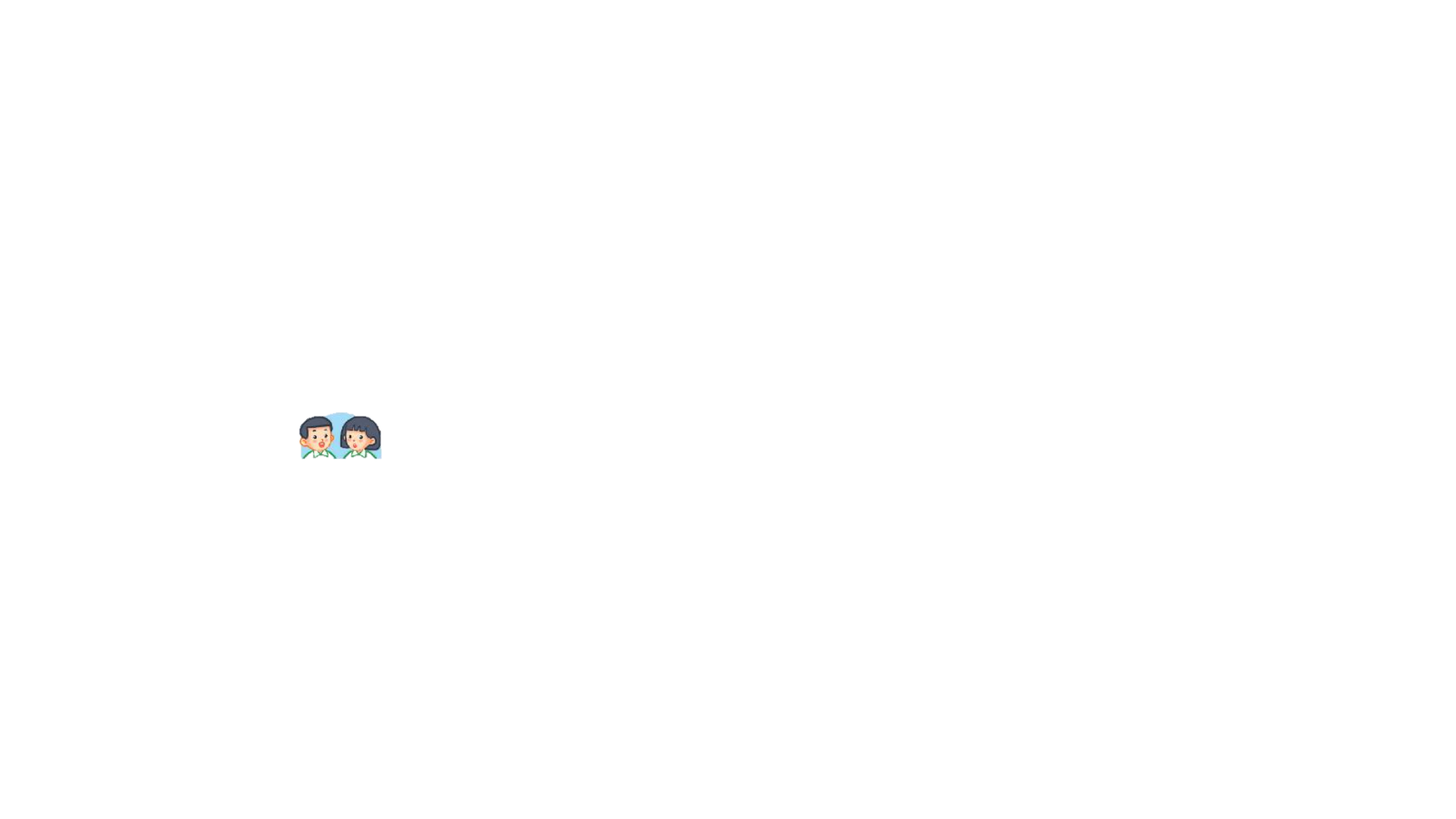 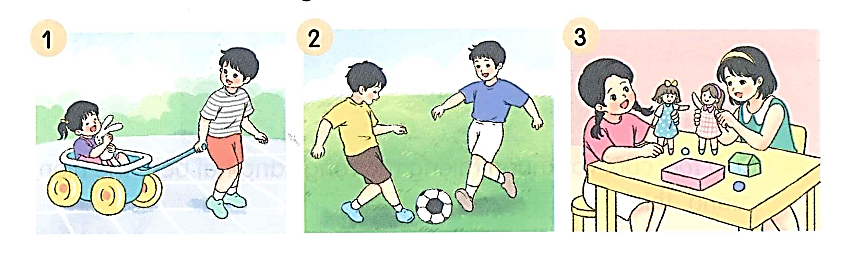 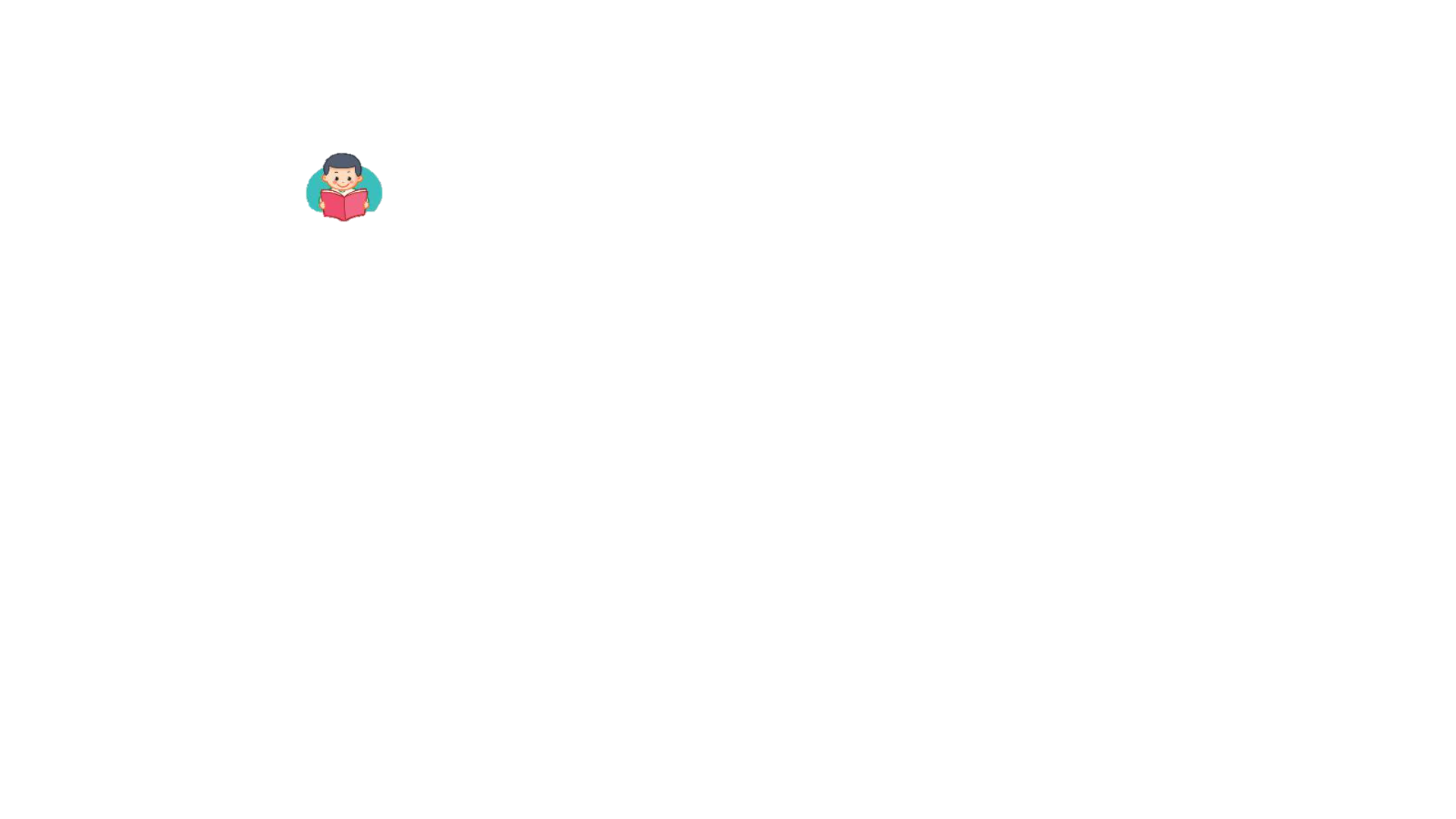 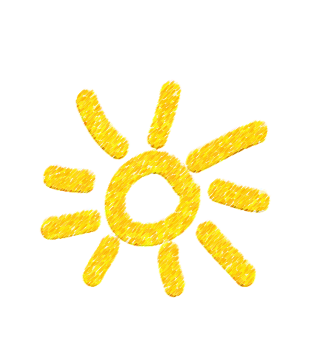 Các bạn nhỏ đang chơi trò chơi gì?
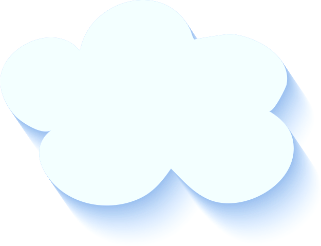 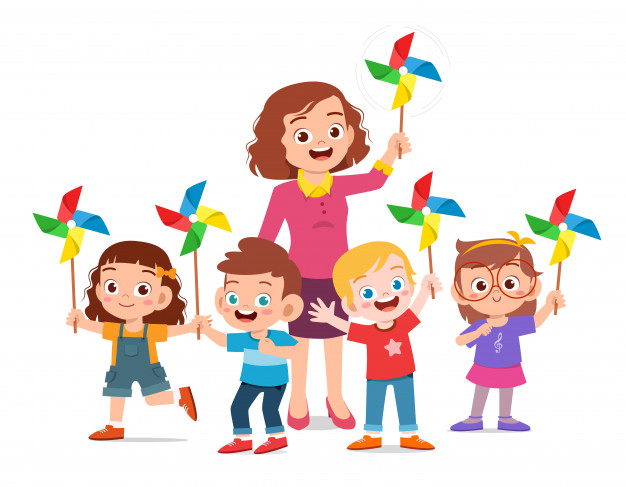 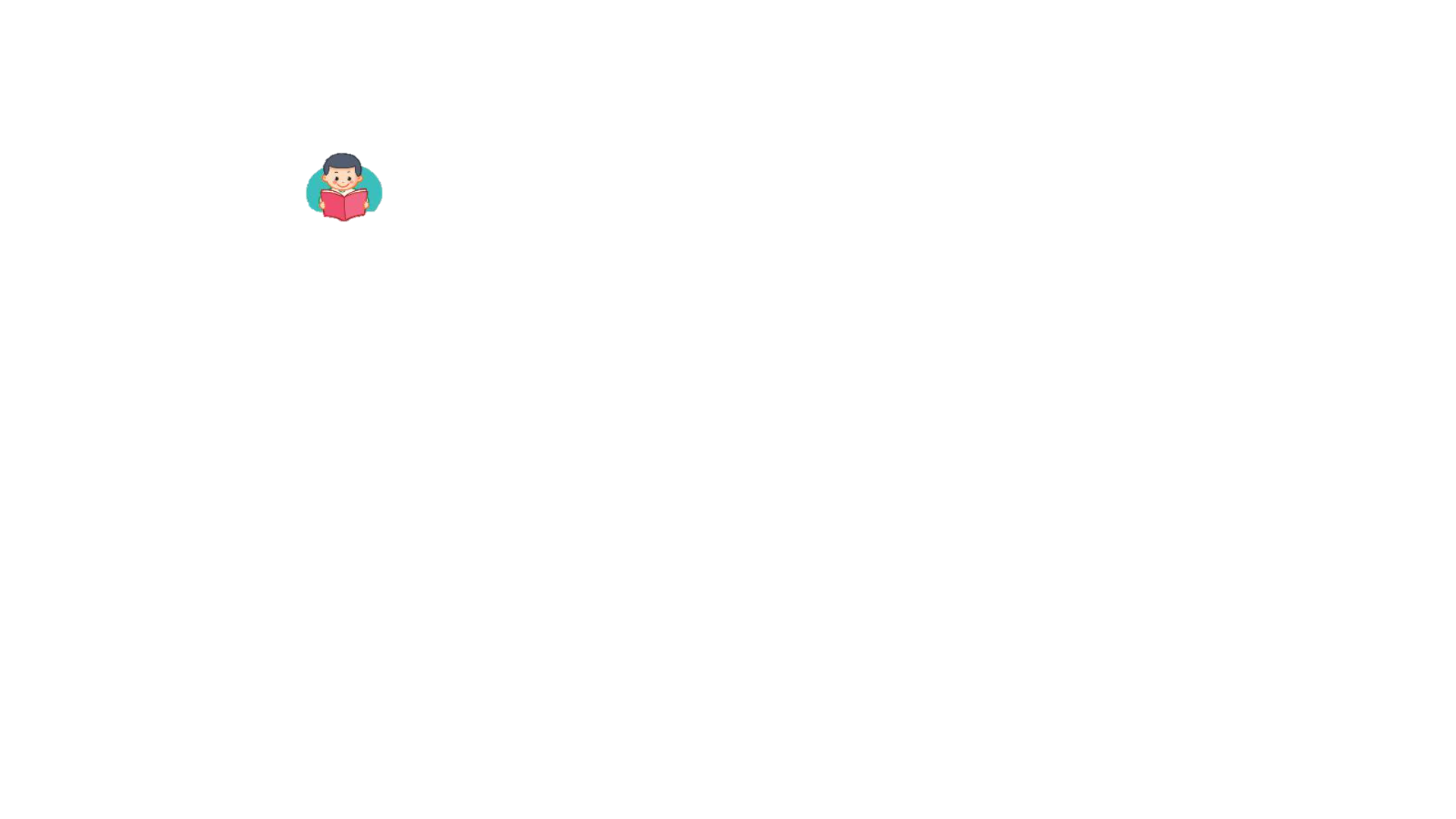 Đọc mẫu
CHƠI CHONG CHÓNG
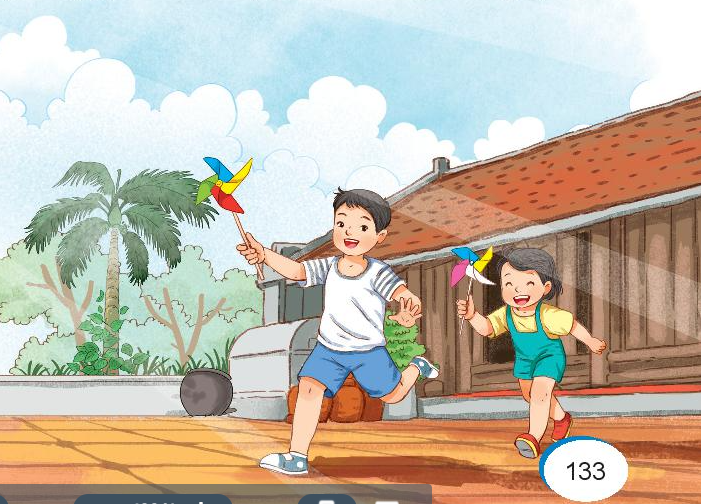 An yêu thích những chiếc chong chóng giấy. Mỗi chiếc chong chóng chỉ có một cái cán nhỏ và dài, một đầu gắn bốn cánh giấy mỏng, xinh như một bông hoa. Nhưng mỗi lần quay, nó mang lại bao nhiêu là tiếng cười và sự háo hức. An thích chạy thật nhanh để những cánh giấy không ngừng quay trong gió. Gió lướt qua cánh chong chóng tạo ra tiếng u u rất lạ.
An thường rủ bé Mai chơi chong chóng và thi xem ai thắng. Hai anh em chạy quanh sân cho chong chóng quay, rồi đột ngột dừng lại. Chong chóng của ai dừng quay trước thì người đó thua. An chạy nhanh hơn nên chong chóng quay lâu hơn. Thua mãi, Mai buồn thiu. An liền cho em giơ chong chóng ra trước quạt máy, còn mình thì phùng má thổi phù phù cho chong chóng quay. Mai cười toe vì thắng. Bây giờ, cũng giống như anh, Mai cũng rất mê những chiếc chong chóng.
                                                            (Theo Tuệ Nhi)
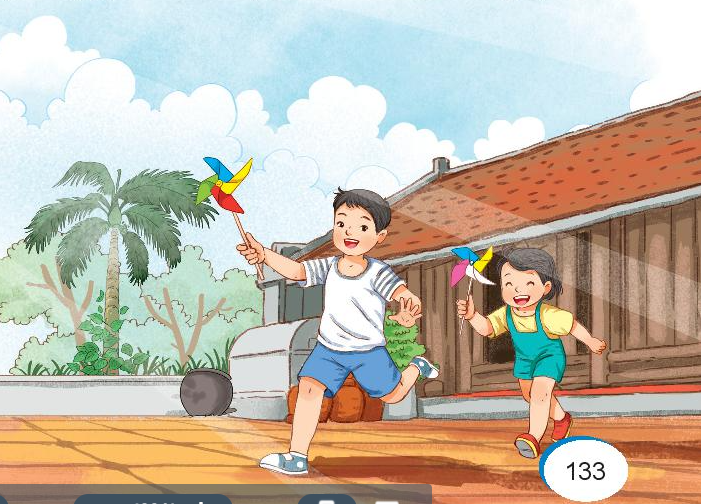 LUYỆN ĐỌC
lướt
buồn thiu
chạy quanh
cười toe
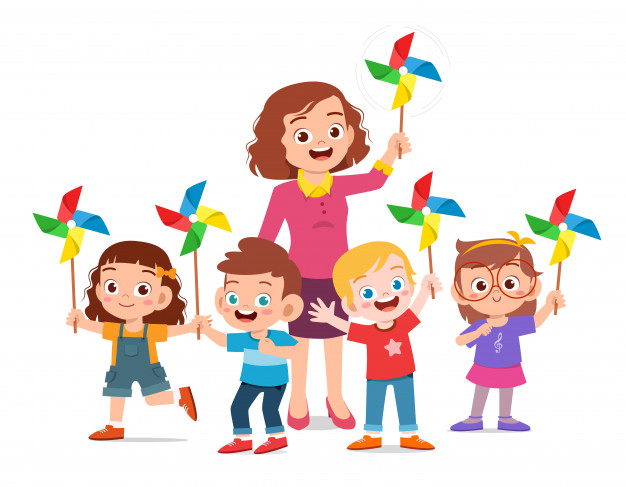 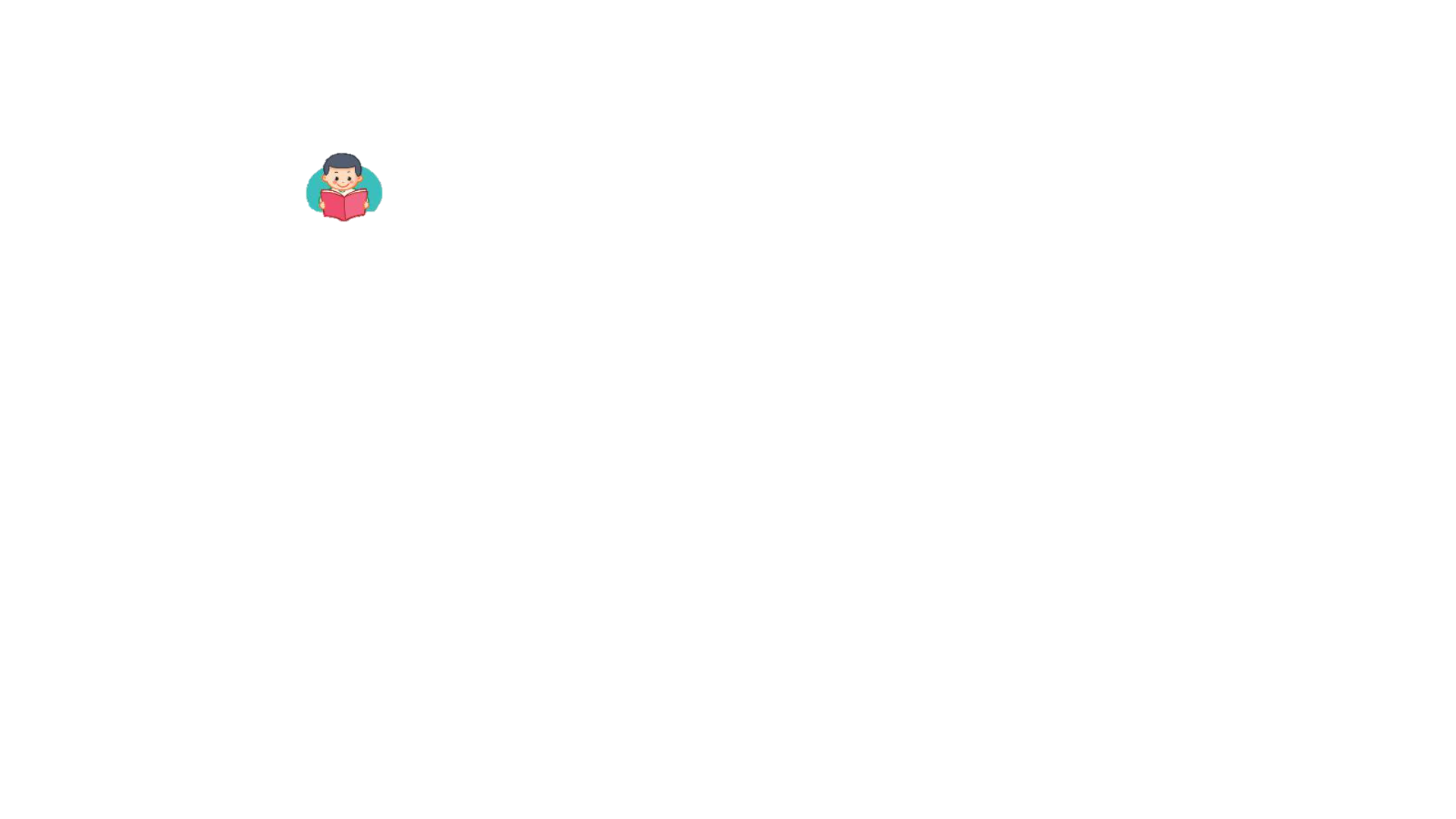 CHƠI CHONG CHÓNG
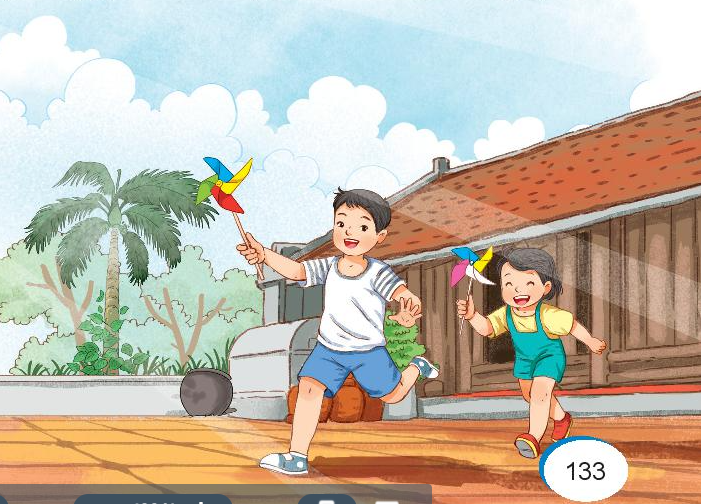 An yêu thích những chiếc chong chóng giấy. Mỗi chiếc chong chóng chỉ có một cái cán nhỏ và dài, một đầu gắn bốn cánh giấy mỏng, xinh như một bông hoa. Nhưng mỗi lần quay, nó mang lại bao nhiêu là tiếng cười và sự háo hức. An thích chạy thật nhanh để những cánh giấy không ngừng quay trong gió. Gió lướt qua cánh chong chóng tạo ra tiếng u u rất lạ.
1
An thường rủ bé Mai chơi chong chóng và thi xem ai thắng. Hai anh em chạy quanh sân cho chong chóng quay, rồi đột ngột dừng lại. Chong chóng của ai dừng quay trước thì người đó thua. An chạy nhanh hơn nên chong chóng quay lâu hơn. Thua mãi, Mai buồn thiu. An liền cho em giơ chong chóng ra trước quạt máy, còn mình thì phùng má thổi phù phù cho chong chóng quay. Mai cười toe vì thắng. Bây giờ, cũng giống như anh, Mai cũng rất mê những chiếc chong chóng.
2
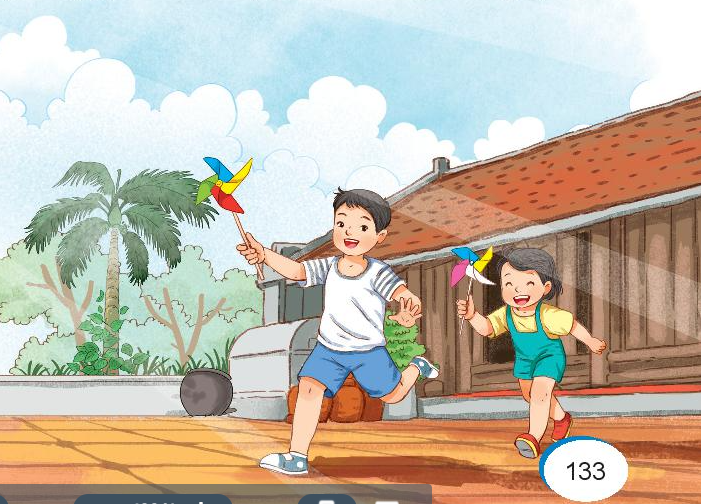 Đọc nối tiếp đoạn
Luyện đọc câu
Mỗi chiếc chong chóng chỉ có một cái cán nhỏ và dài, một đầu gắn bốn cánh giấy mỏng, xinh như bông hoa.
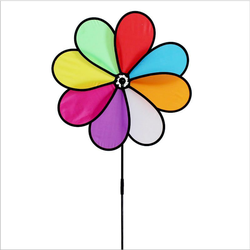 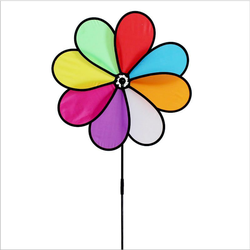 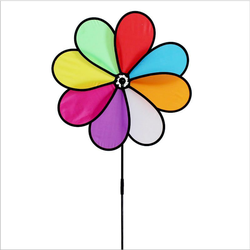 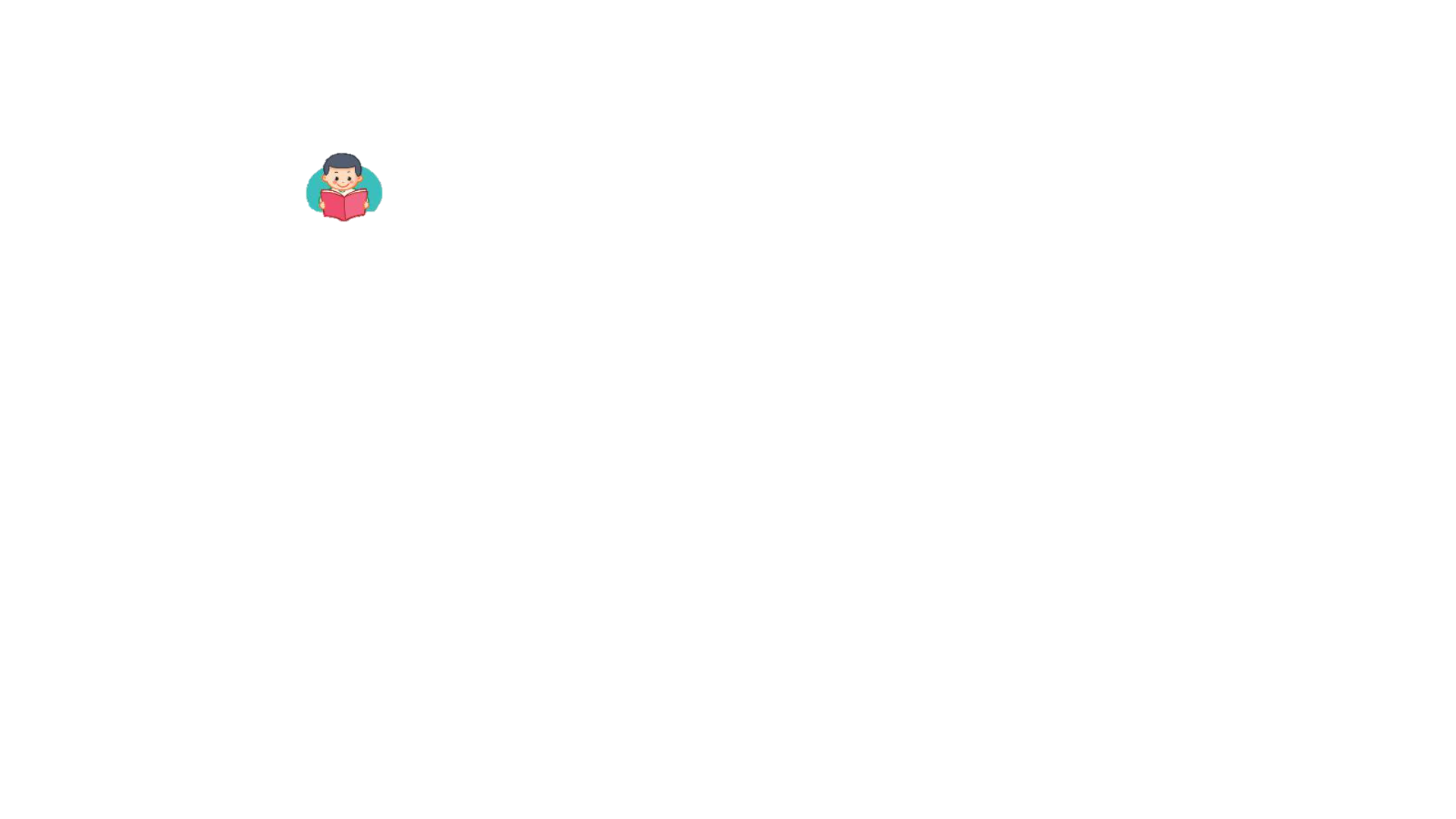 CHƠI CHONG CHÓNG
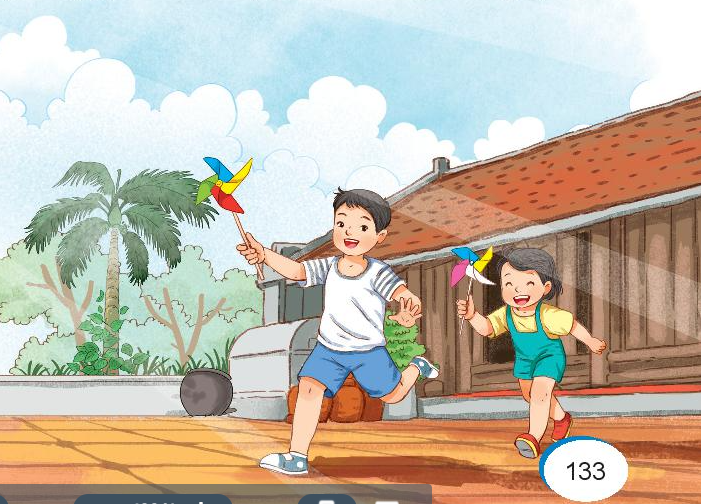 An yêu thích những chiếc chong chóng giấy. Mỗi chiếc chong chóng chỉ có một cái cán nhỏ và dài, một đầu gắn bốn cánh giấy mỏng, xinh như một bông hoa. Nhưng mỗi lần quay, nó mang lại bao nhiêu là tiếng cười và sự háo hức. An thích chạy thật nhanh để những cánh giấy không ngừng quay trong gió. Gió lướt qua cánh chong chóng tạo ra tiếng u u rất lạ.
An thường rủ bé Mai chơi chong chóng và thi xem ai thắng. Hai anh em chạy quanh sân cho chong chóng quay, rồi đột ngột dừng lại. Chong chóng của ai dừng quay trước thì người đó thua. An chạy nhanh hơn nên chong chóng quay lâu hơn. Thua mãi, Mai buồn thiu. An liền cho em giơ chong chóng ra trước quạt máy, còn mình thì phùng má thổi phù phù cho chong chóng quay. Mai cười toe vì thắng. Bây giờ, cũng giống như anh, Mai cũng rất mê những chiếc chong chóng.
                                                            (Theo Tuệ Nhi)
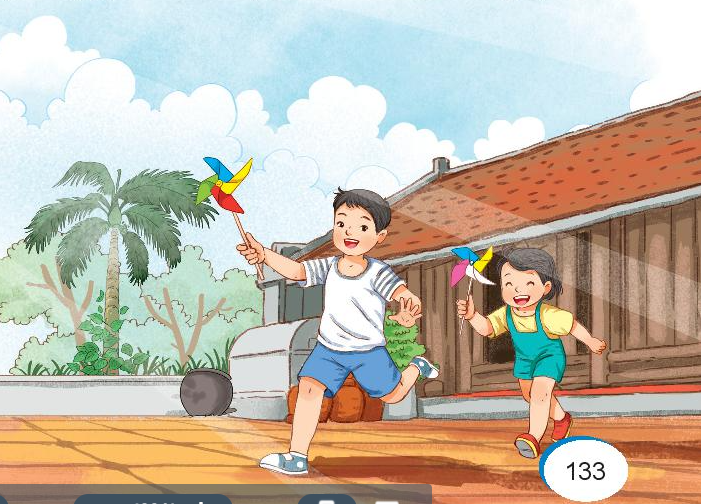 GIẢI NGHĨA TỪ
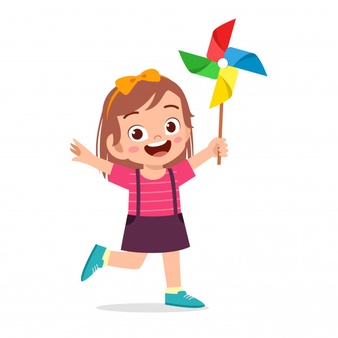 Cười toe: cười với khuôn miệng mở rộng sang hai bên, thể hiện sự vui sướng, thích thú.
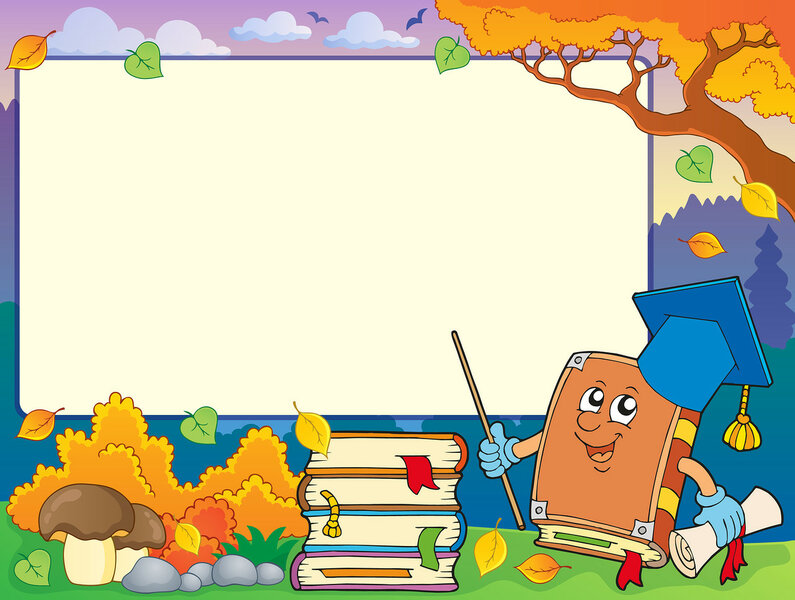 LUYỆN ĐỌC NHÓM
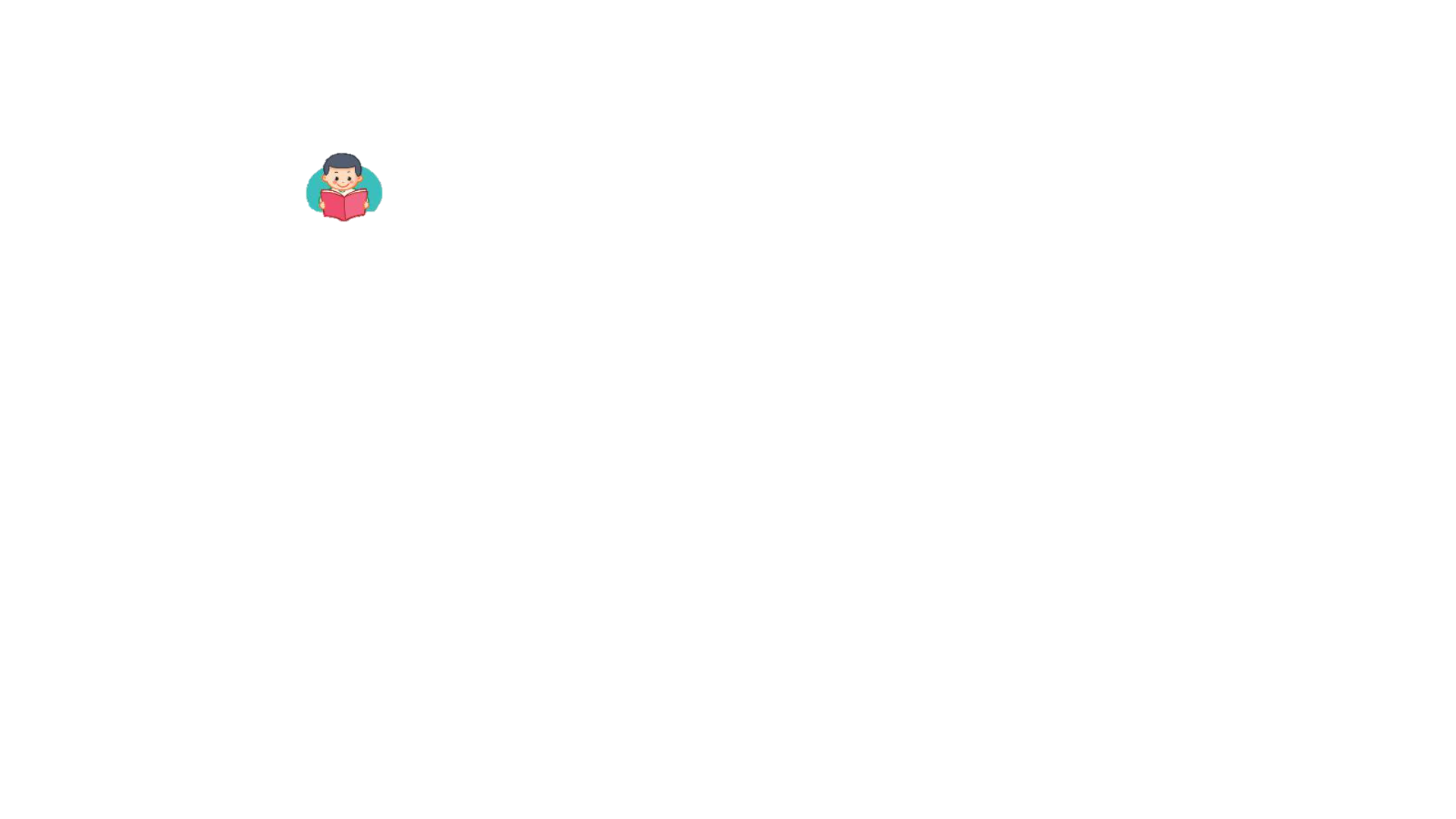 Đọc toàn bài
CHƠI CHONG CHÓNG
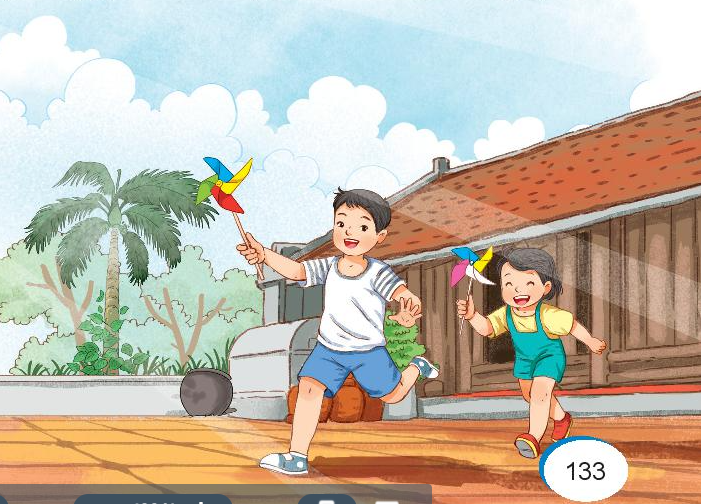 An yêu thích những chiếc chong chóng giấy. Mỗi chiếc chong chóng chỉ có một cái cán nhỏ và dài, một đầu gắn bốn cánh giấy mỏng, xinh như một bông hoa. Nhưng mỗi lần quay, nó mang lại bao nhiêu là tiếng cười và sự háo hức. An thích chạy thật nhanh để những cánh giấy không ngừng quay trong gió. Gió lướt qua cánh chong chóng tạo ra tiếng u u rất lạ.
An thường rủ bé Mai chơi chong chóng và thi xem ai thắng. Hai anh em chạy quanh sân cho chong chóng quay, rồi đột ngột dừng lại. Chong chóng của ai dừng quay trước thì người đó thua. An chạy nhanh hơn nên chong chóng quay lâu hơn. Thua mãi, Mai buồn thiu. An liền cho em giơ chong chóng ra trước quạt máy, còn mình thì phùng má thổi phù phù cho chong chóng quay. Mai cười toe vì thắng. Bây giờ, cũng giống như anh, Mai cũng rất mê những chiếc chong chóng.
                                                            (Theo Tuệ Nhi)
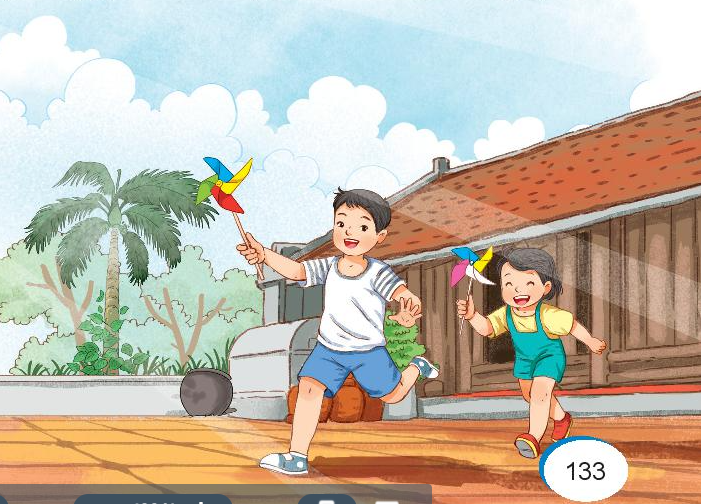 TIẾT 2
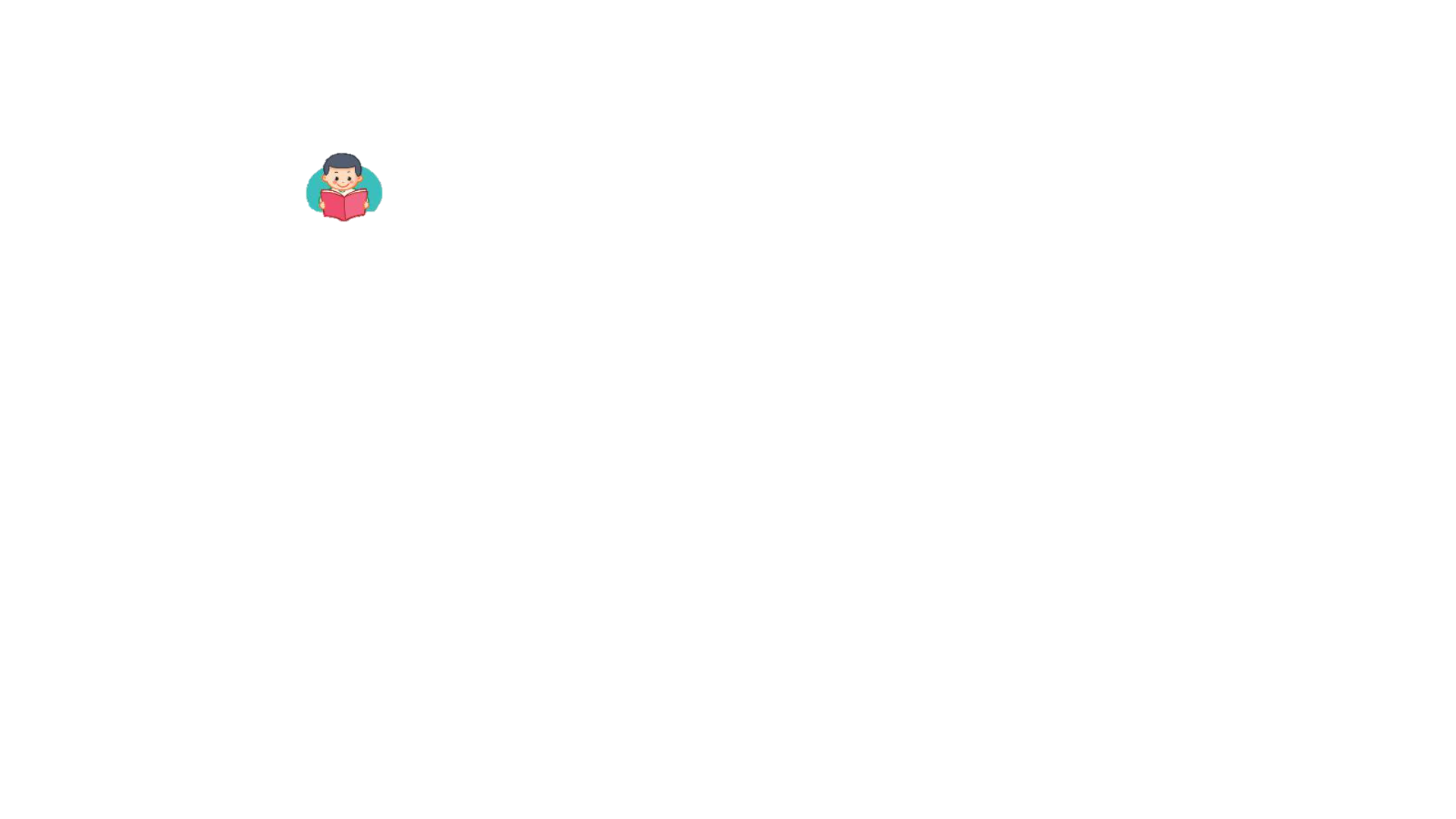 CHƠI CHONG CHÓNG
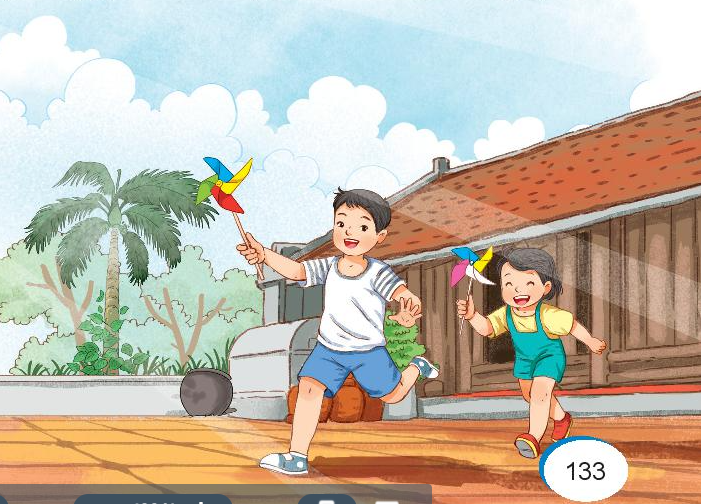 An yêu thích những chiếc chong chóng giấy. Mỗi chiếc chong chóng chỉ có một cái cán nhỏ và dài, một đầu gắn bốn cánh giấy mỏng, xinh như một bông hoa. Nhưng mỗi lần quay, nó mang lại bao nhiêu là tiếng cười và sự háo hức. An thích chạy thật nhanh để những cánh giấy không ngừng quay trong gió. Gió lướt qua cánh chong chóng tạo ra tiếng u u rất lạ.
An thường rủ bé Mai chơi chong chóng và thi xem ai thắng. Hai anh em chạy quanh sân cho chong chóng quay, rồi đột ngột dừng lại. Chong chóng của ai dừng quay trước thì người đó thua. An chạy nhanh hơn nên chong chóng quay lâu hơn. Thua mãi, Mai buồn thiu. An liền cho em giơ chong chóng ra trước quạt máy, còn mình thì phùng má thổi phù phù cho chong chóng quay. Mai cười toe vì thắng. Bây giờ, cũng giống như anh, Mai cũng rất mê những chiếc chong chóng.
                                                            (Theo Tuệ Nhi)
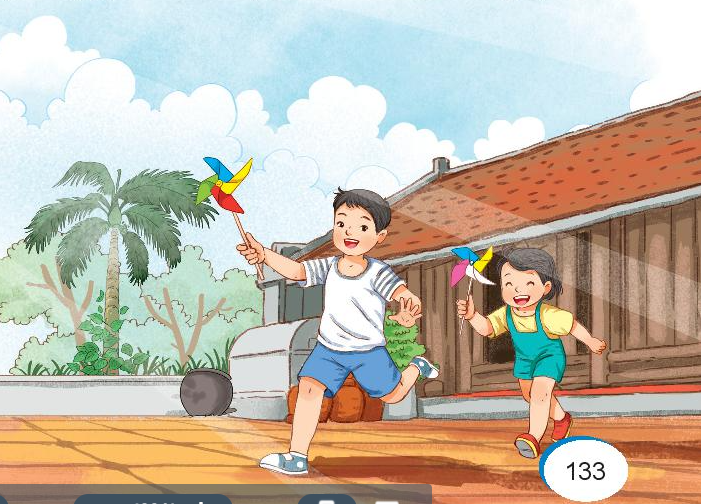 1. Tìm chi tiết cho thấy An rất thích chơi chong chóng.
- An yêu thích những chiếc chong chóng giấy.
- An thích chạy thật nhanh để những cánh giấy không ngừng quay trong gió.
- Hai anh em đều mê chong chóng.
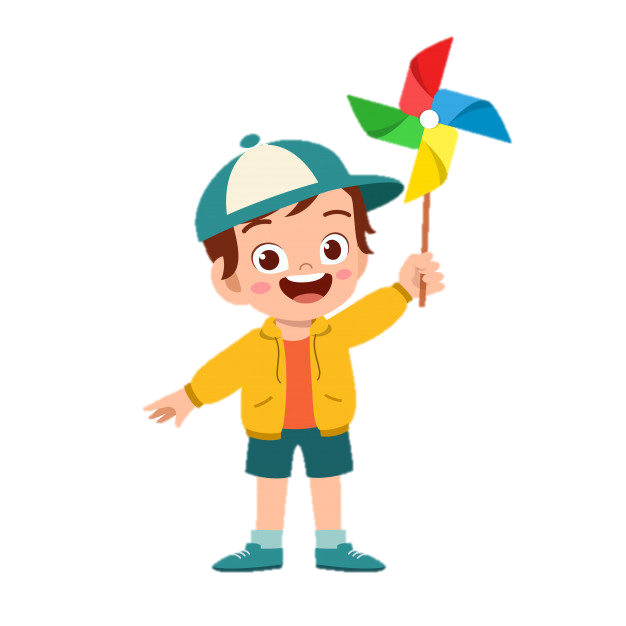 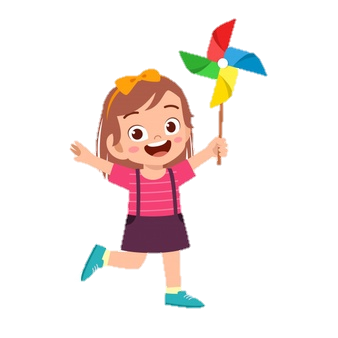 2. Vì sao An luôn thắng khi chơi chong chóng cùng bé Mai?
- An chạy nhanh hơn nên chong chóng quay lâu hơn.
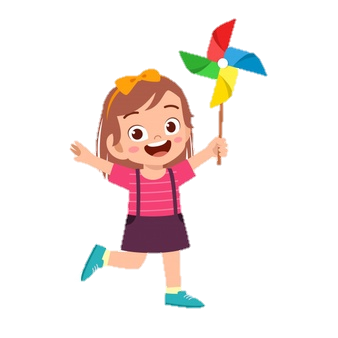 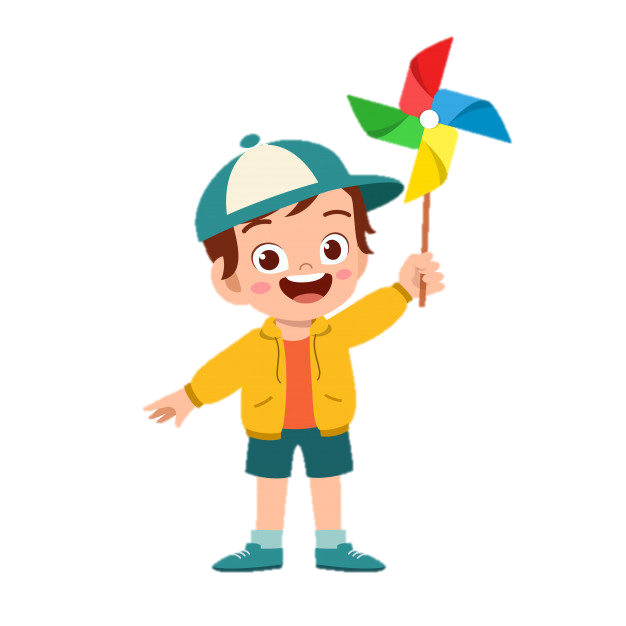 3. An nghĩ ra cách gì để bé Mai vui?
An nhường Mai thắng bằng cách: An để Mai để chong chóng ra trước quạt máy, còn mình tự thổi phù phù cho chong chóng quay.
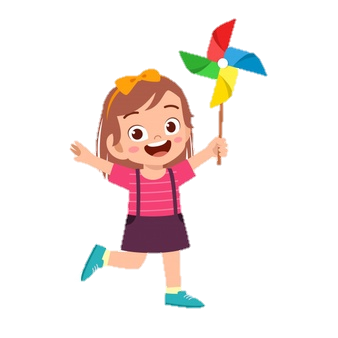 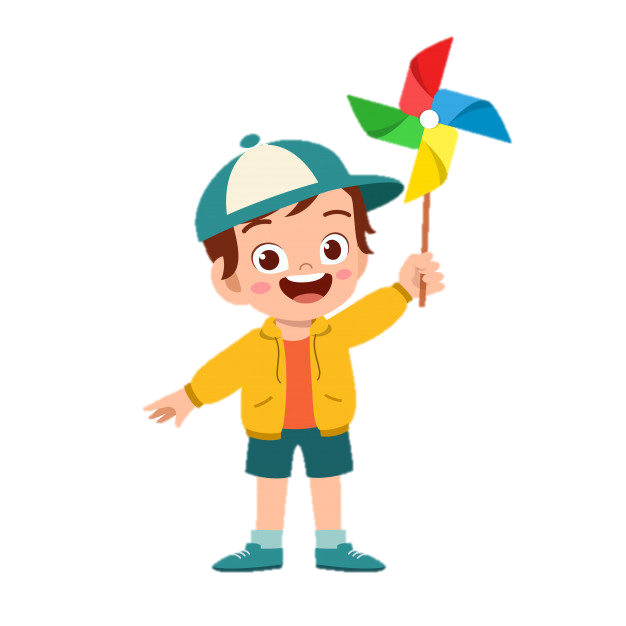 4. Qua câu chuyện, em thấy tình cảm của hai anh em An và Mai thế nào?
Hai anh em An, Mai yêu thương, nhường nhịn lẫn nhau.
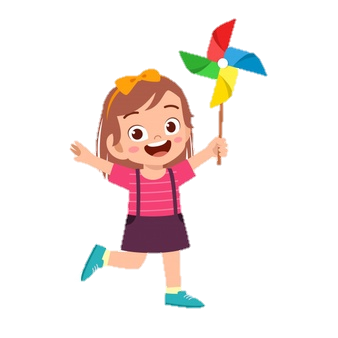 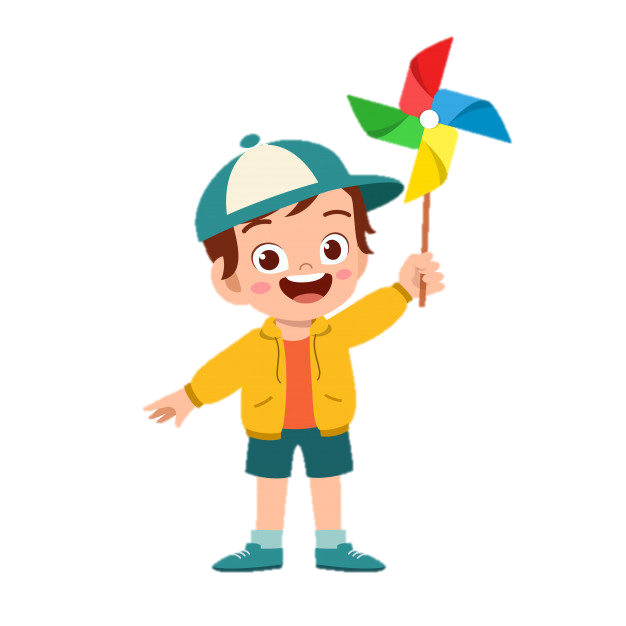 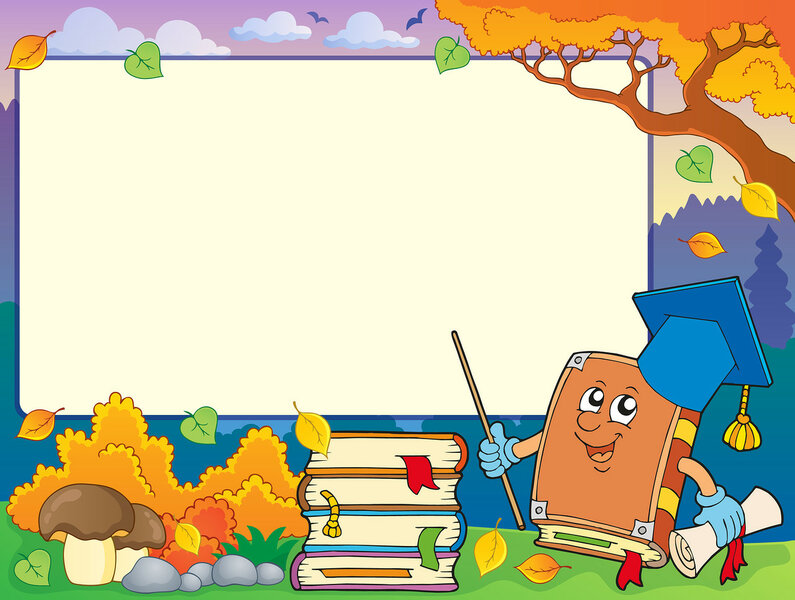 LUYỆN ĐỌC LẠI
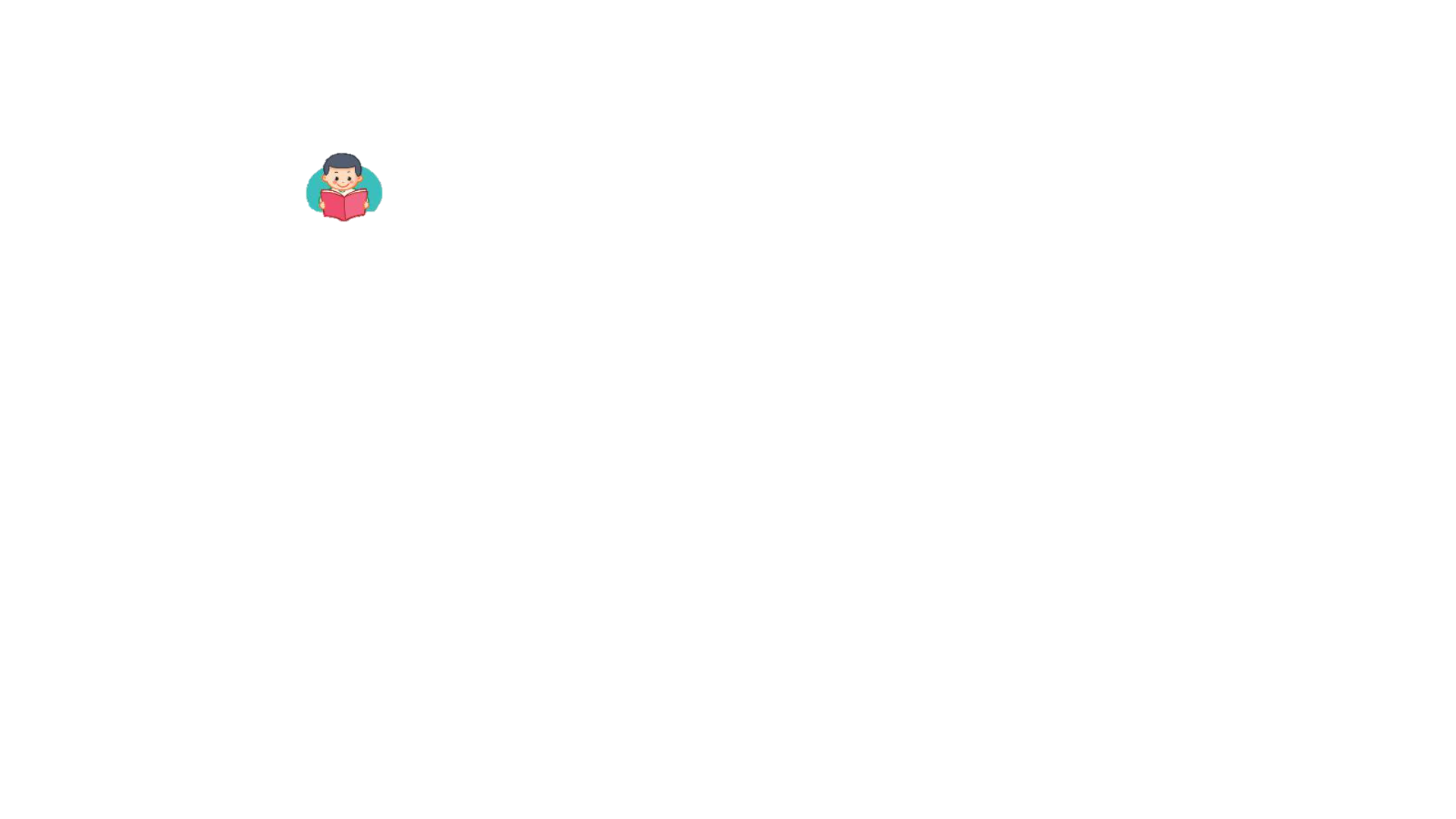 CHƠI CHONG CHÓNG
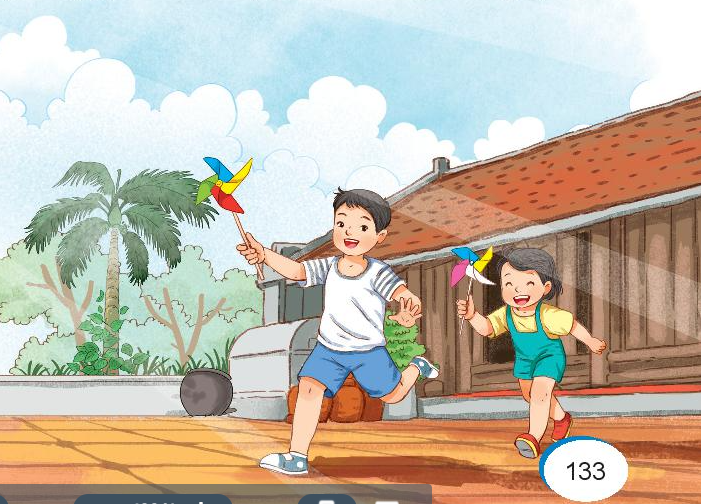 An yêu thích những chiếc chong chóng giấy. Mỗi chiếc chong chóng chỉ có một cái cán nhỏ và dài, một đầu gắn bốn cánh giấy mỏng, xinh như một bông hoa. Nhưng mỗi lần quay, nó mang lại bao nhiêu là tiếng cười và sự háo hức. An thích chạy thật nhanh để những cánh giấy không ngừng quay trong gió. Gió lướt qua cánh chong chóng tạo ra tiếng u u rất lạ.
An thường rủ bé Mai chơi chong chóng và thi xem ai thắng. Hai anh em chạy quanh sân cho chong chóng quay, rồi đột ngột dừng lại. Chong chóng của ai dừng quay trước thì người đó thua. An chạy nhanh hơn nên chong chóng quay lâu hơn. Thua mãi, Mai buồn thiu. An liền cho em giơ chong chóng ra trước quạt máy, còn mình thì phùng má thổi phù phù cho chong chóng quay. Mai cười toe vì thắng. Bây giờ, cũng giống như anh, Mai cũng rất mê những chiếc chong chóng.
                                                            (Theo Tuệ Nhi)
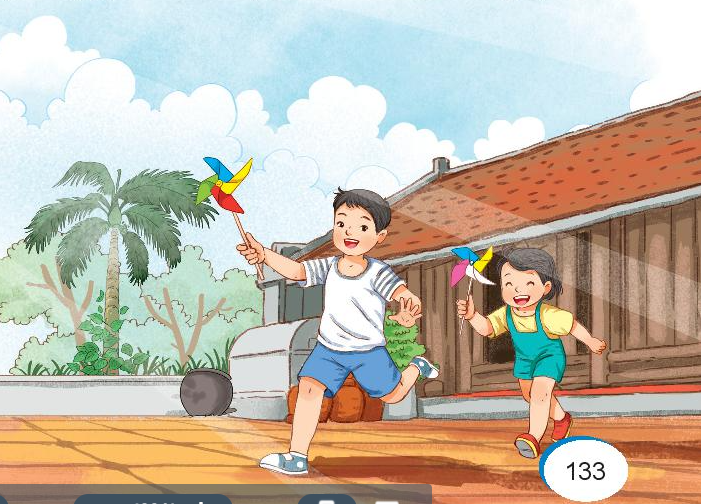 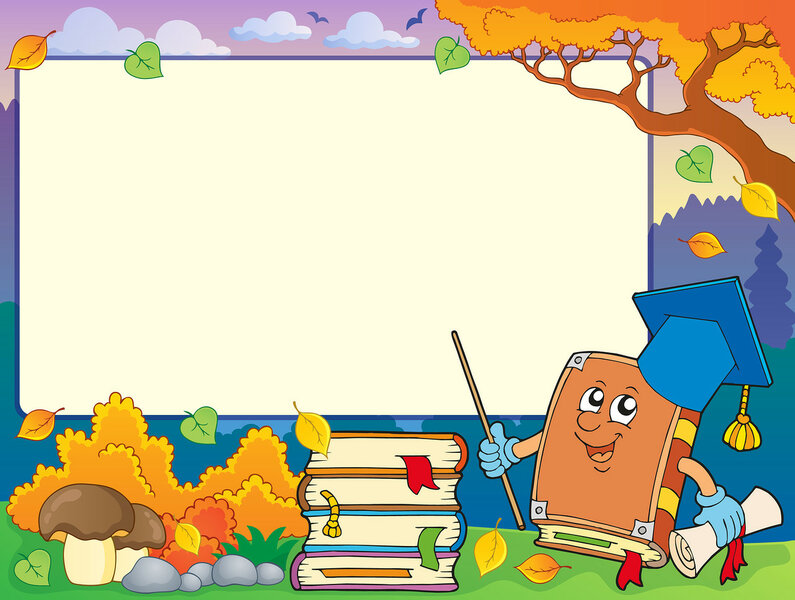 Luyện tập theo văn bản đọc
1. Tìm từ ngữ trong bài đọc tả chiếc chong chóng.
một đầu gắn bốn cánh giấy mỏng, xinh như một bông hoa
cán nhỏ và dài
2. Nếu em là Mai, em sẽ nói gì với anh An sau khi chơi?
- Trò chơi này vui quá anh nhỉ? Mai anh em mình lại chơi nhé!
- Em cảm ơn anh đã nhường em. Em thích chơi nữa anh ạ.
Tạm biệt và hẹn gặp lại 
các con vào những tiết học sau!
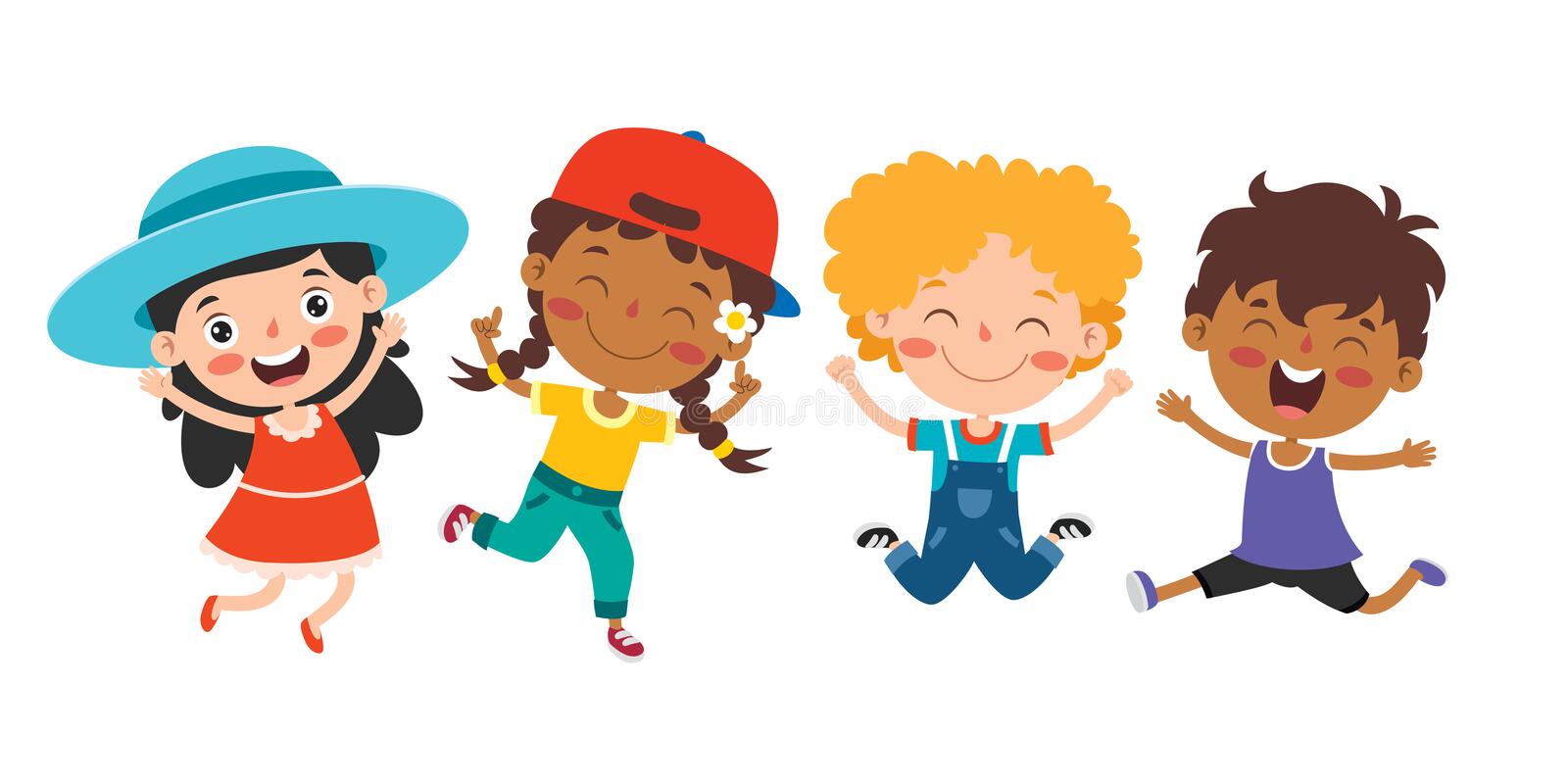